Biostatistic-1
Variable vs Measurement Scale
Variable
a characteristic
Number
quantity 
that increases or decreases over time, or takes different values in different situations
Variable vs Measurement Scale
Measurement scale
NOIR
Different, association, descriptive
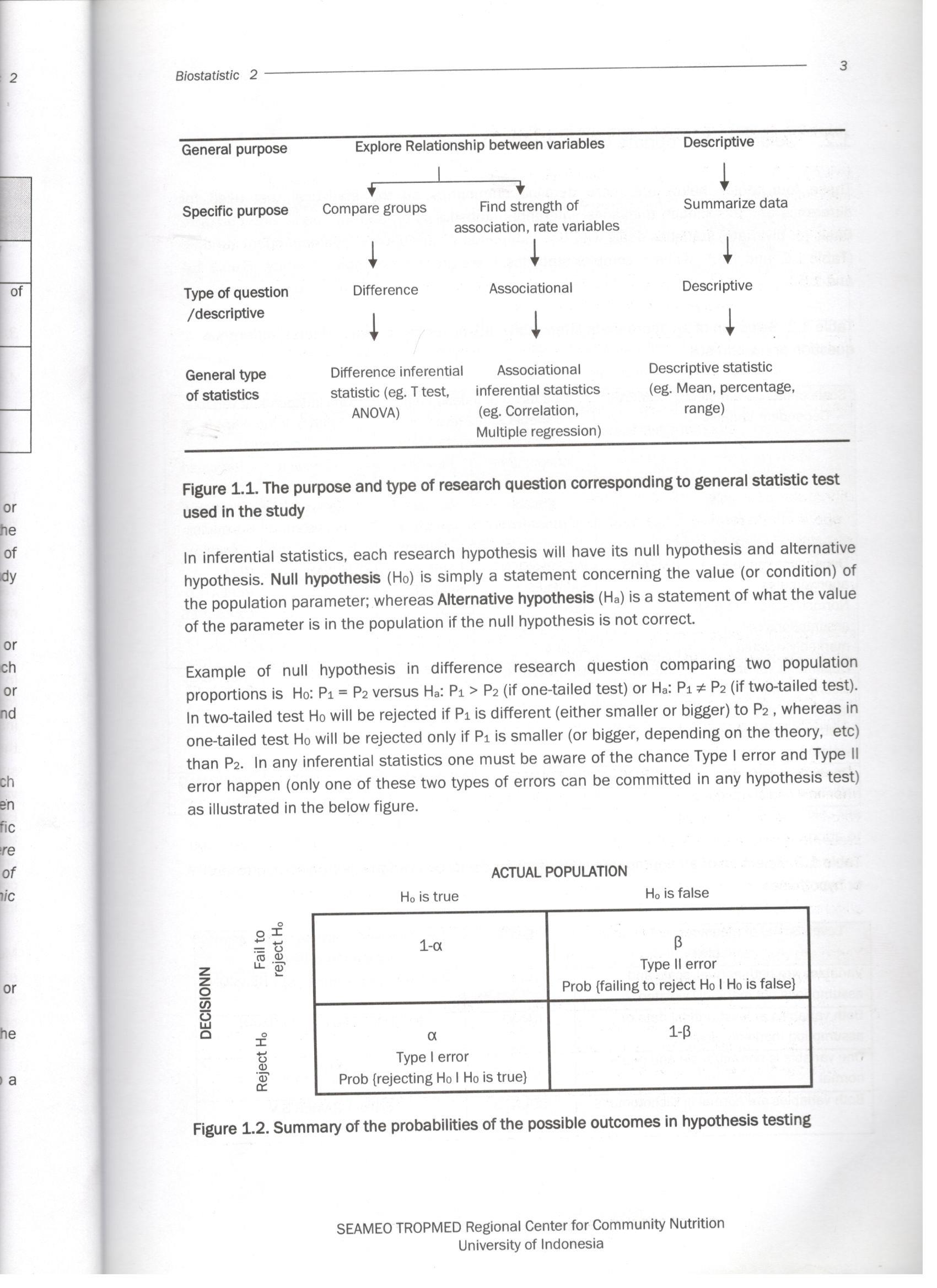 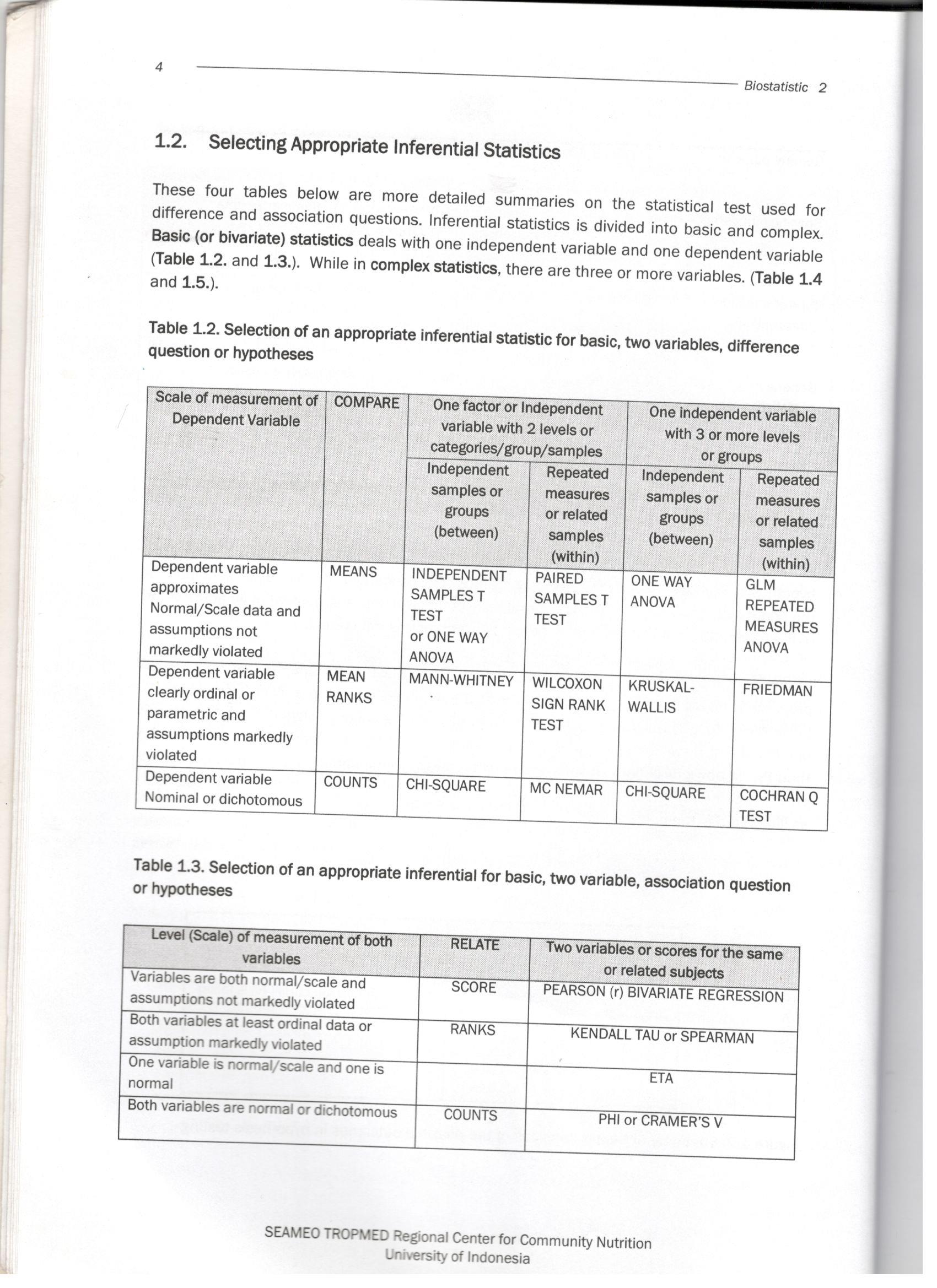 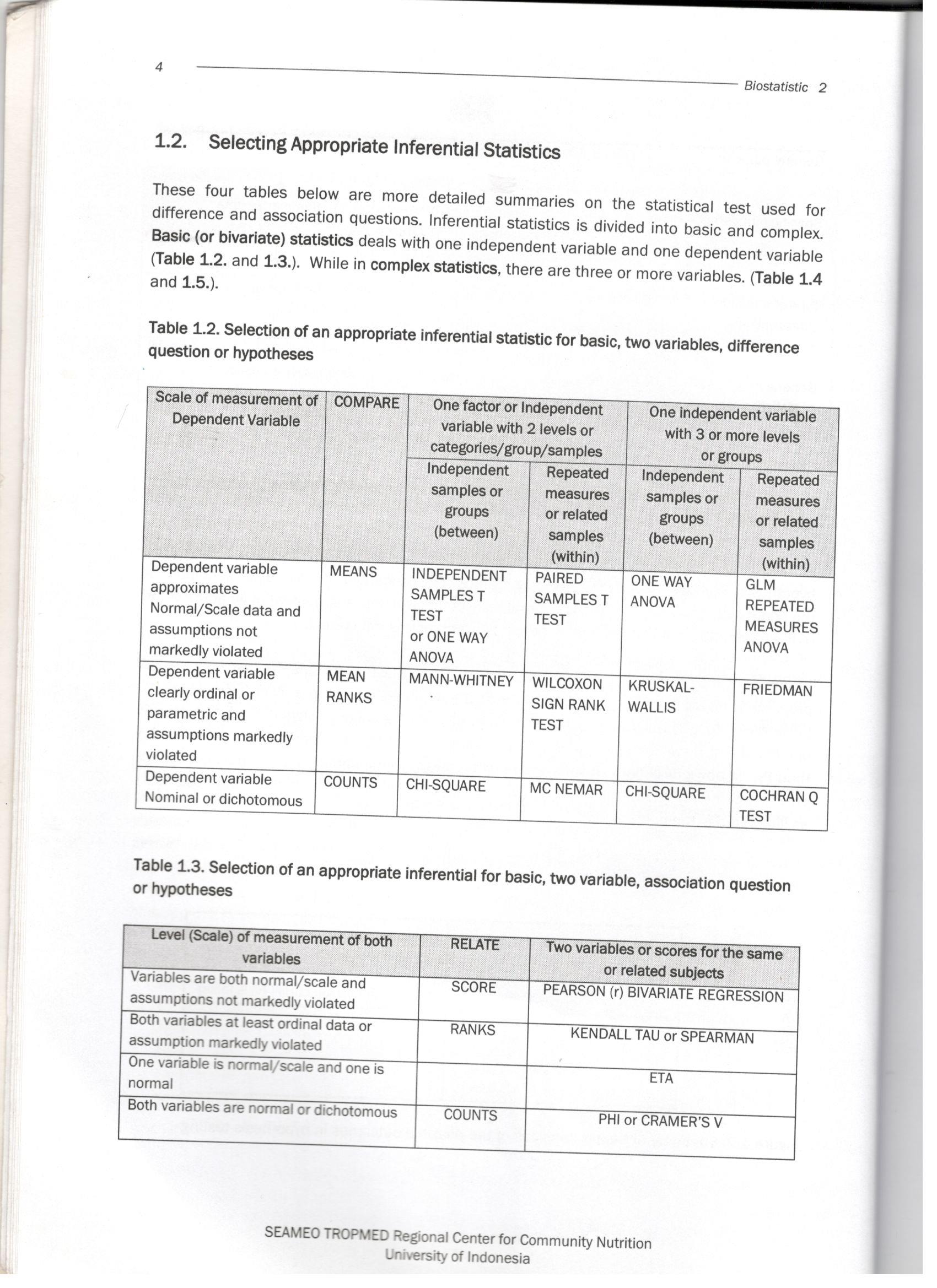 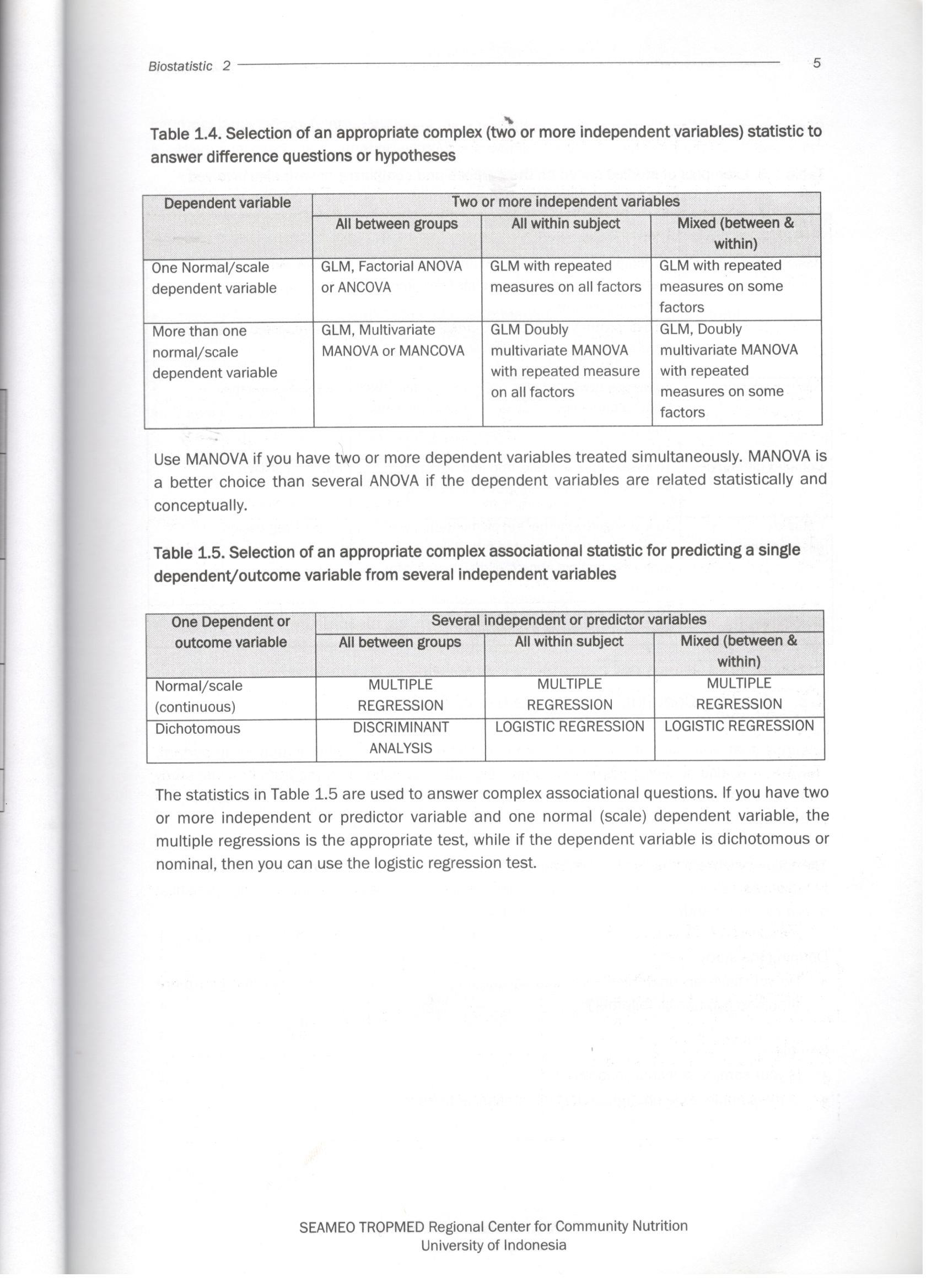 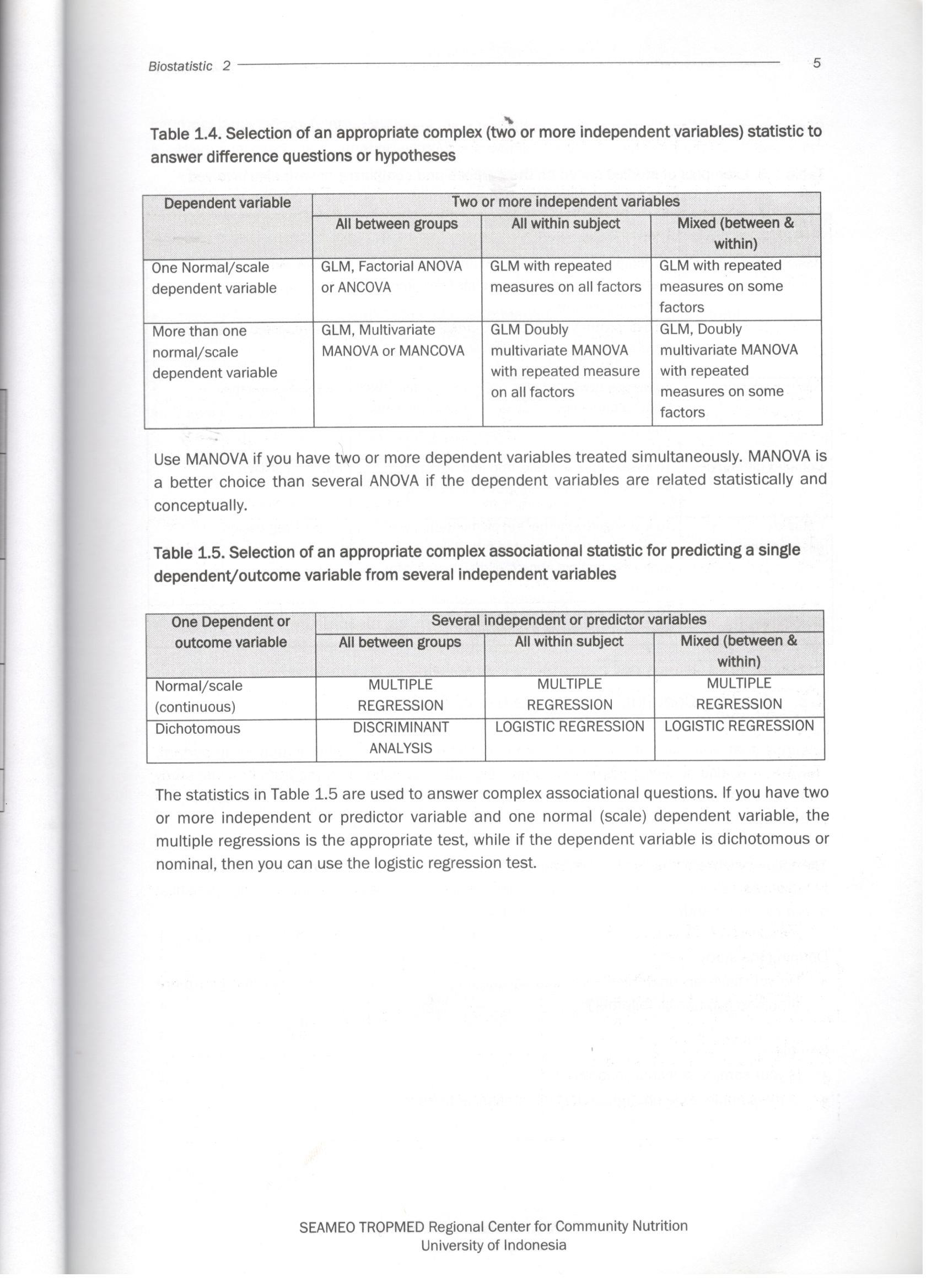 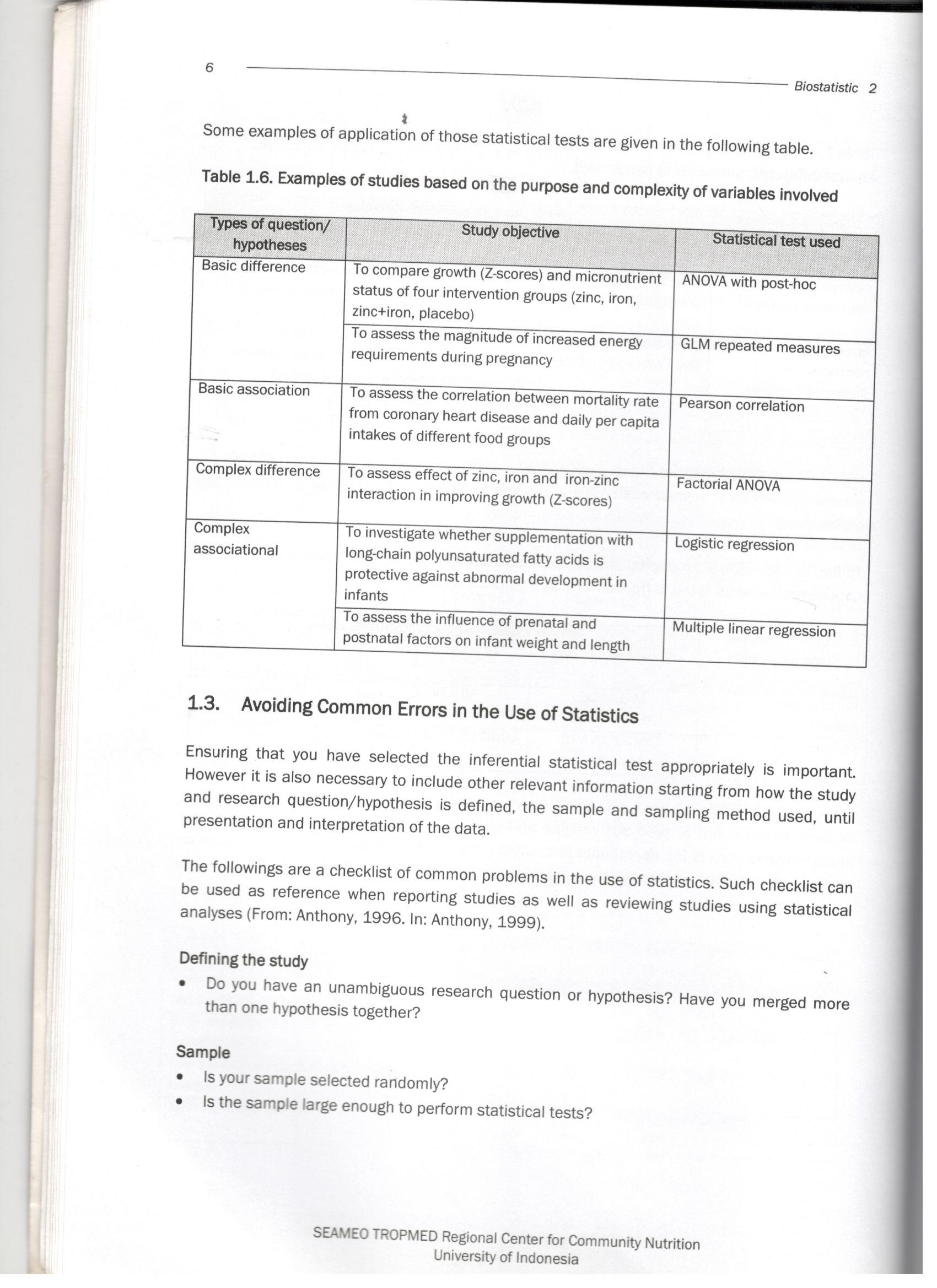 Correlation
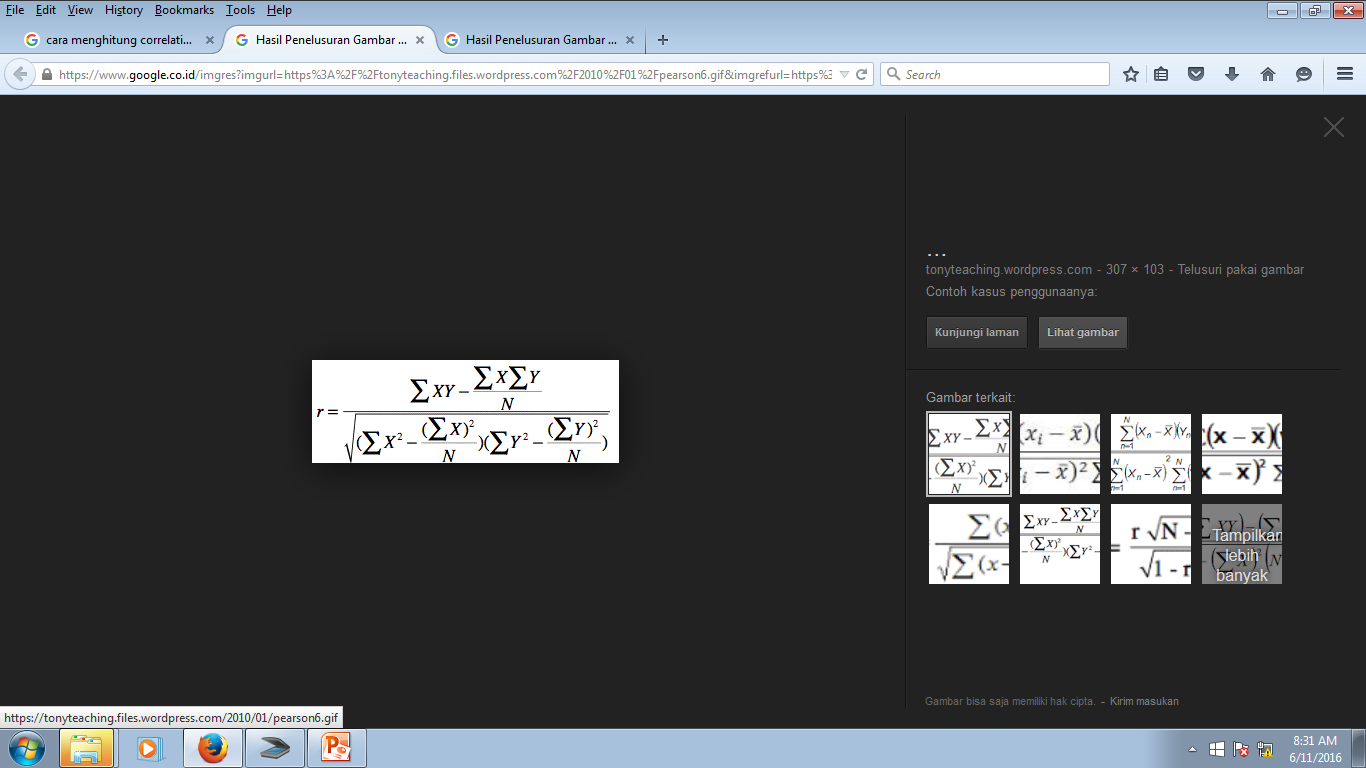 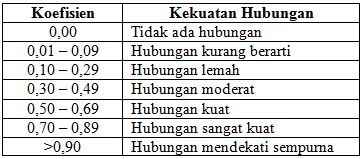 Example
Simulation in SPSS